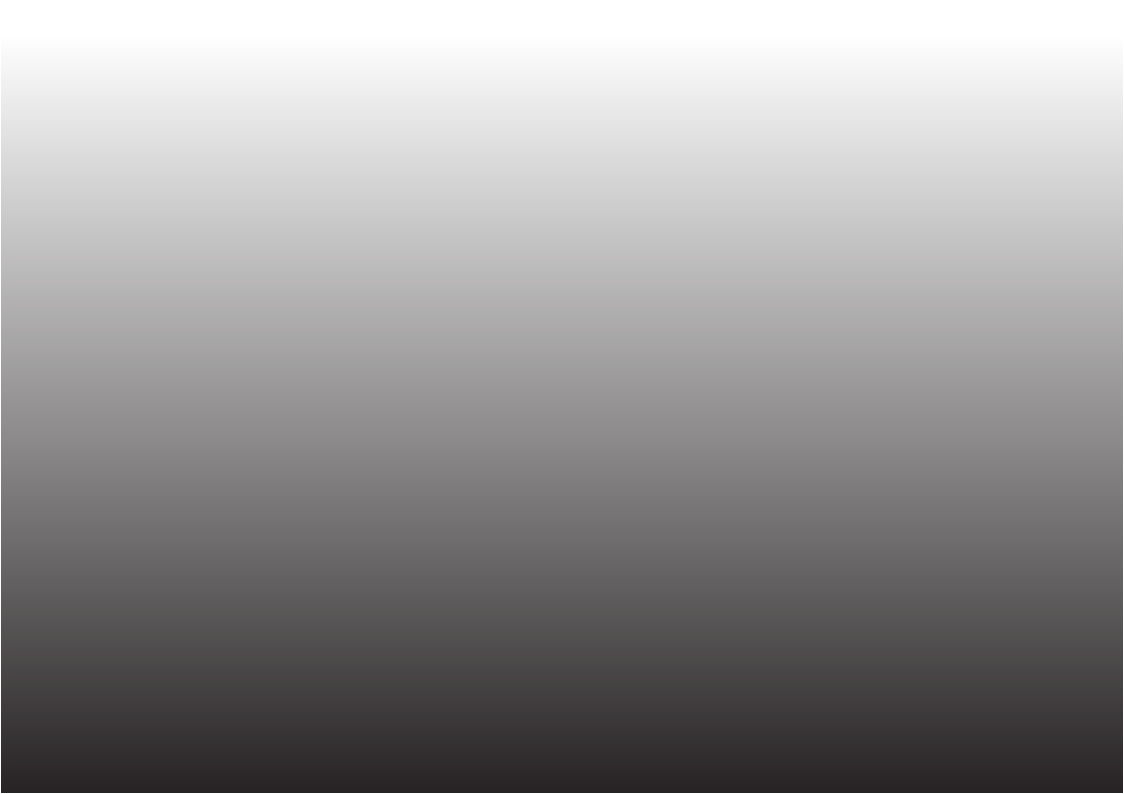 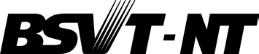 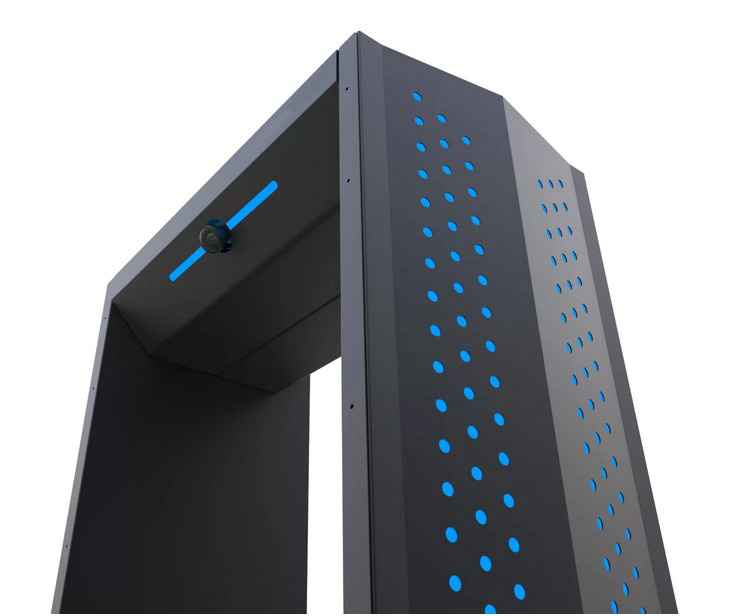 Рамка для дистанционного скрининга температуры
STAY SAFE FRAME
mil.bsvt-nt.by
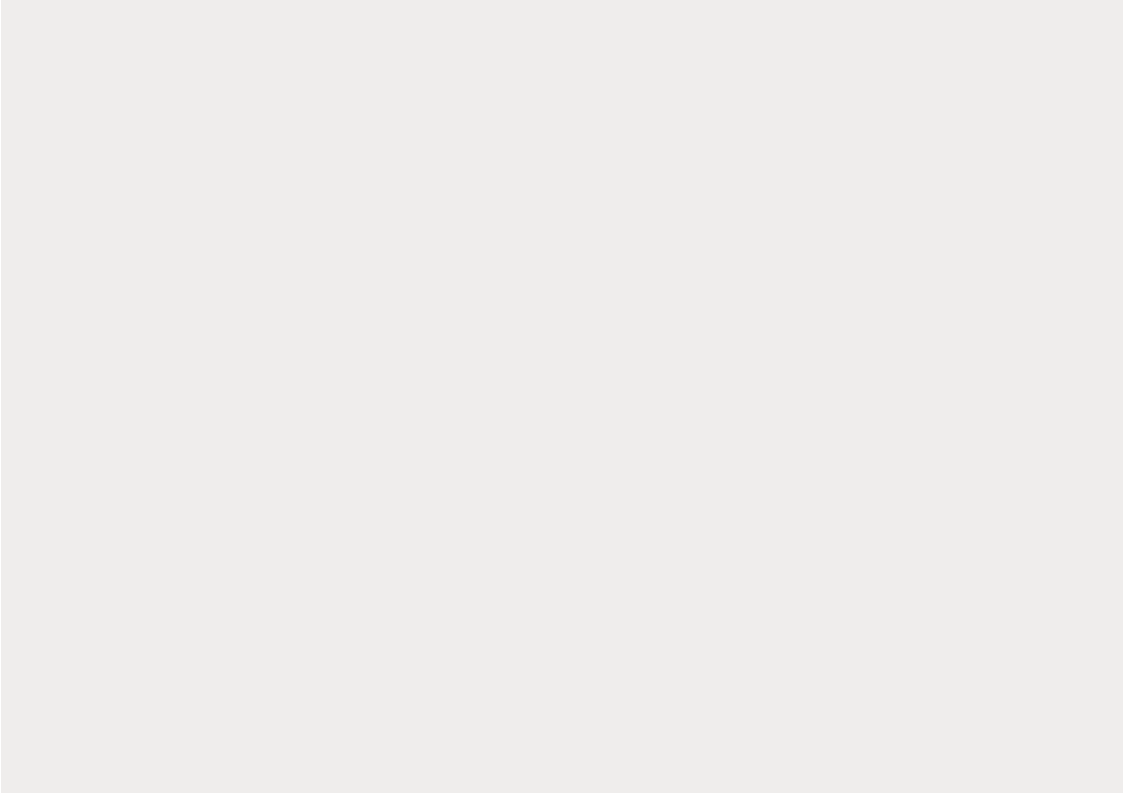 mil.bsvt-nt.by
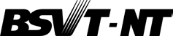 На примере распространения коронавируса COVID-19, 
очевидно, как важно вовремя выявлять, идентифициро-
вать и изолировать заболевших. Ведь такой подход не 
только позволяет обнаружить болезнь на ранних стади-
ях, но и снижает общую скорость распространения забо-
левания. Не менее значима также и профилактическая 
дезинфекция людей в местах массового скопления.
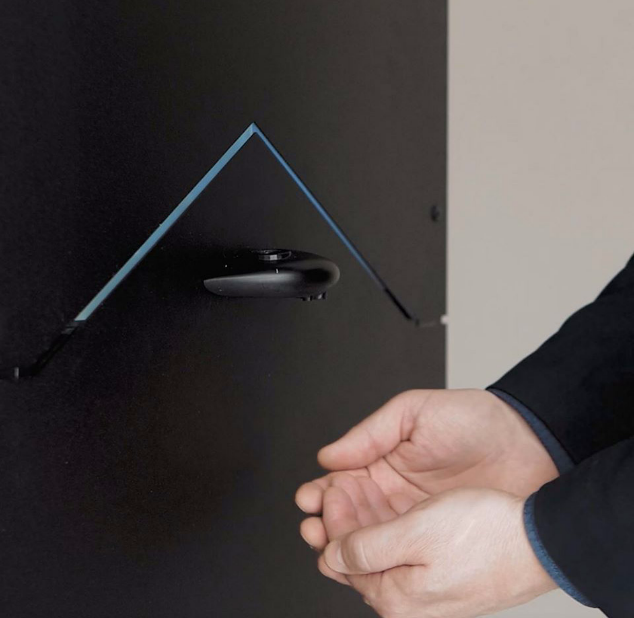 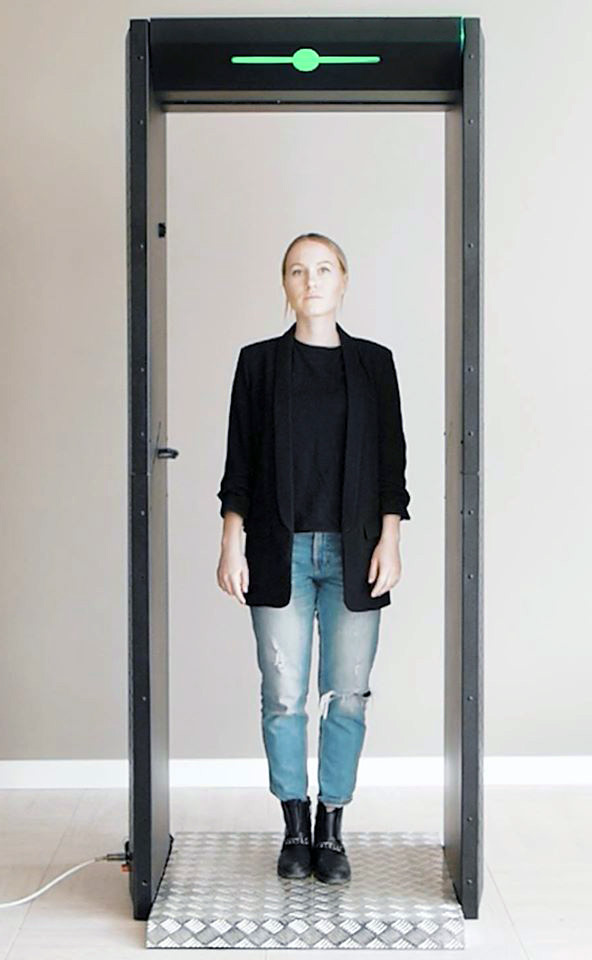 Рамка STAY SAFE FRAME – предназначена для бескон-
тактного измерения температуры тела человека, дезин-
фекции рук и идентификации личности (опционально). 
Применяется для контроля доступа в общественные 
места, аэропорты, магазины, административные учреж-
дения и на предприятия. Основным параметром для 
обеспечения пропуска является отсутствие повышен-
ной температуры.
Применение в конструкции рамки бесконтактного тепло-
визионного модуля позволяет измерять температуру 
тела человека с точностью до 0,3 градусов.
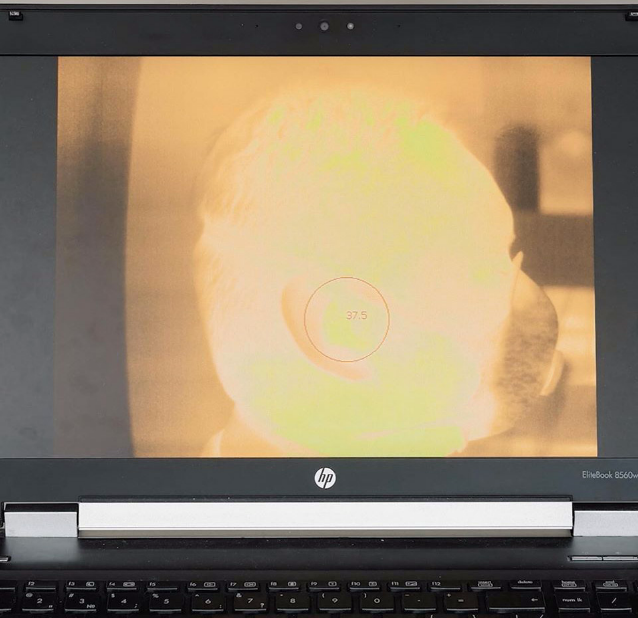 Благодаря применению бесконтактного тепловизионно-
го модуля, с одной из самых больших тепловизионных 
матриц, сертифицированной к тому же по ISO 9001, 
обеспечивается высокая пропускная способность STAY 
SAFE FRAME.
2	Рамка для дистанционного скрининга температуры STAY SAFE FRAME
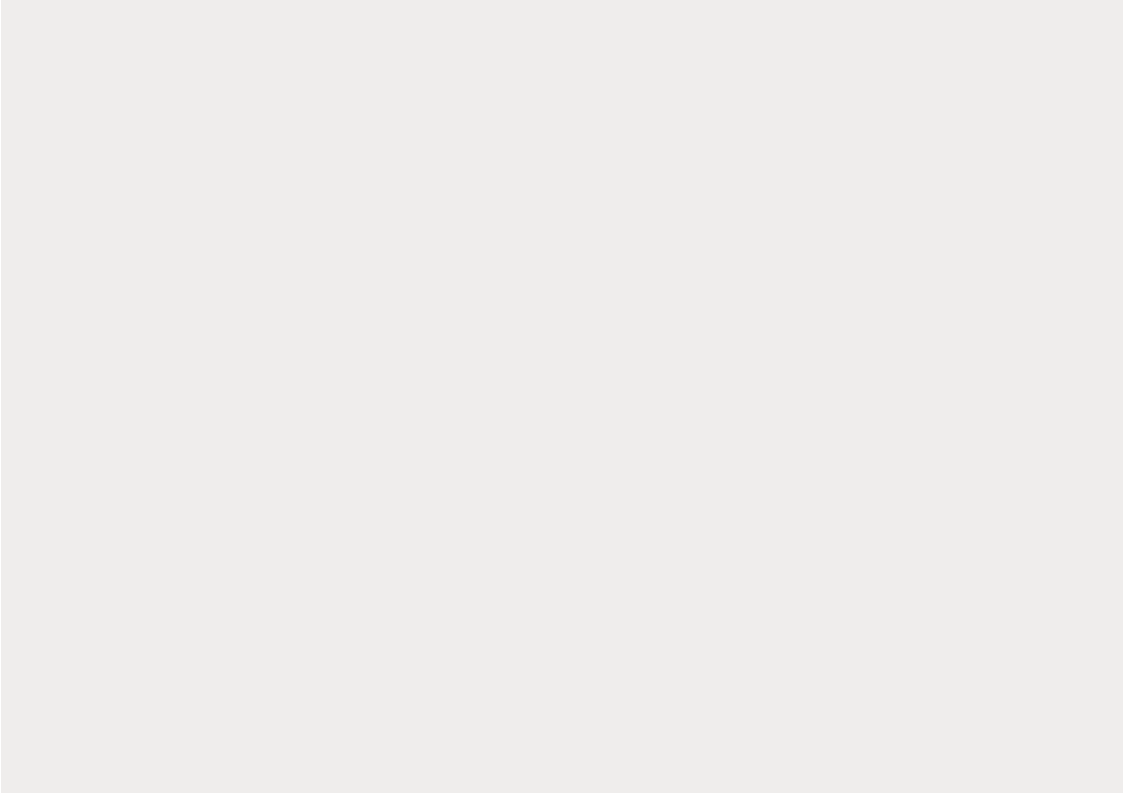 mil.bsvt-nt.by
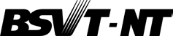 Особенности конструкции и эксплуатации:
■ в боковой части рамки смонтирован тепловизион-
ный модуль с широкоугольным короткофокусным 
объективом и матрицей с разрешением 640*480 
(самое высокое разрешение среди аналогов);
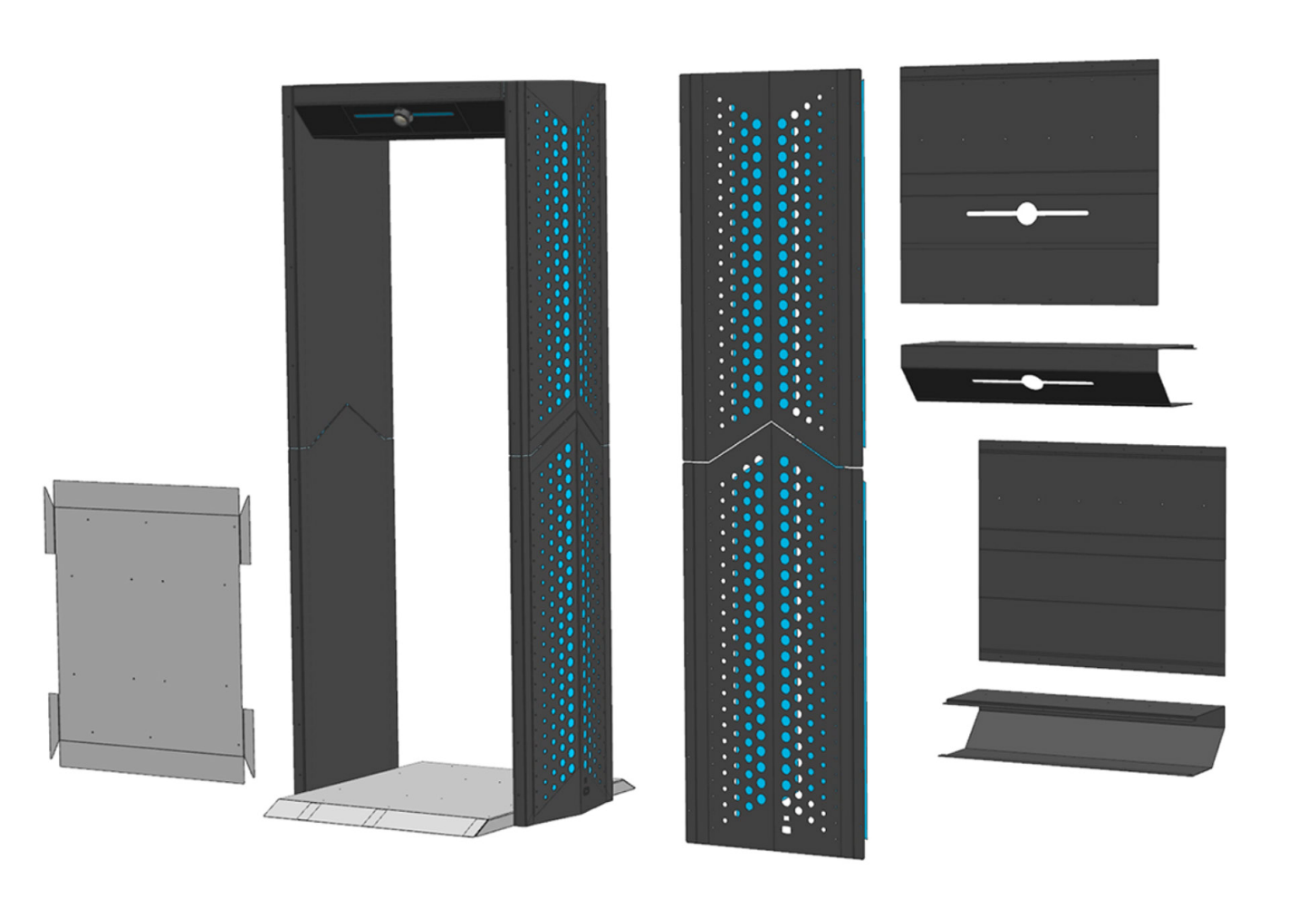 ■ программное обеспечение автоматически опреде-
ляет температуру объектов и включает сигнализа-
цию при превышении соответствующих показате-
лей;
■ встроенная световая светодиодная сигнализация 
включается красным цветом при отклонении тем-
пературы человека от заданного значения;
■ при прохождении через рамку возможно проведе-
ние дезинфекции рук;
■ рамка состоит из трубчатой металлоконструкции, 
облицованной стальными панелями с износостой-
ким полимерным покрытием;
■ может эксплуатироваться, как в помещениях, так и
на открытом воздухе при температурах от -20°C до 
+50°C;
■ скорость работы камеры – 10 кадров в секунду 
(опционально – до 60);
■ имеет возможность передачи видеопотока по 
Ethernet и USB-каналам связи.
3	Рамка для дистанционного скрининга температуры STAY SAFE FRAME
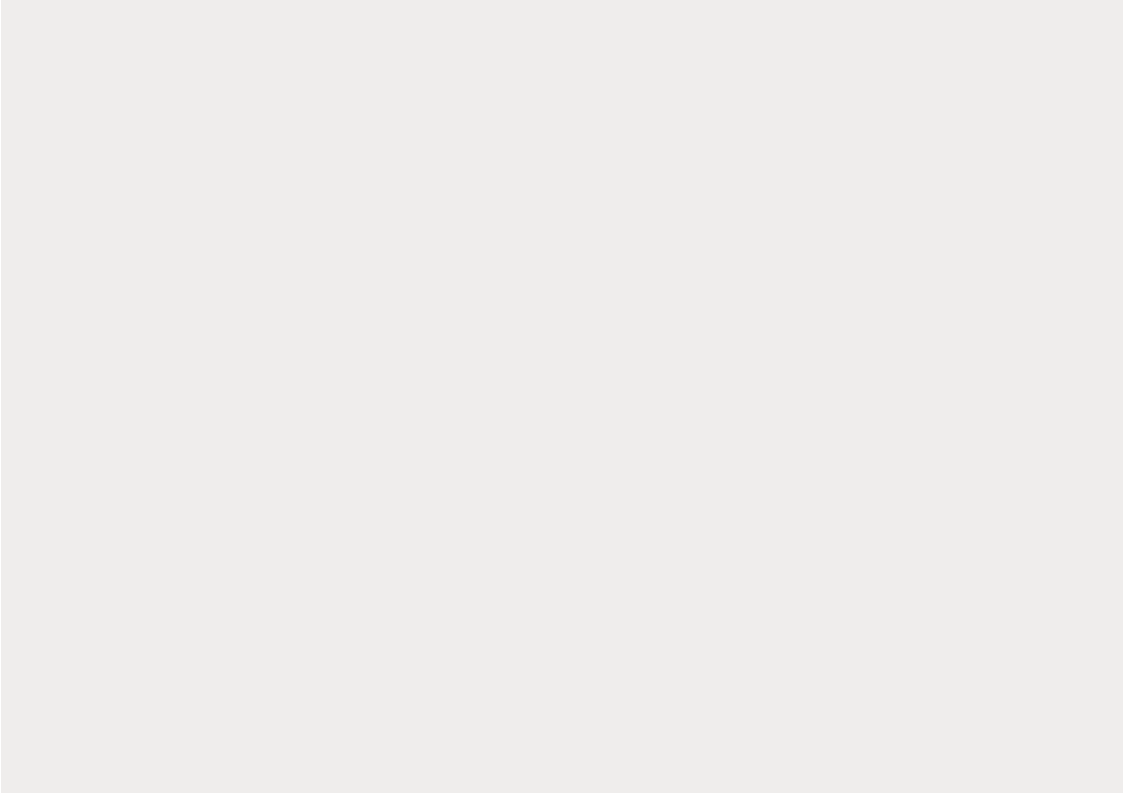 mil.bsvt-nt.by
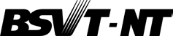 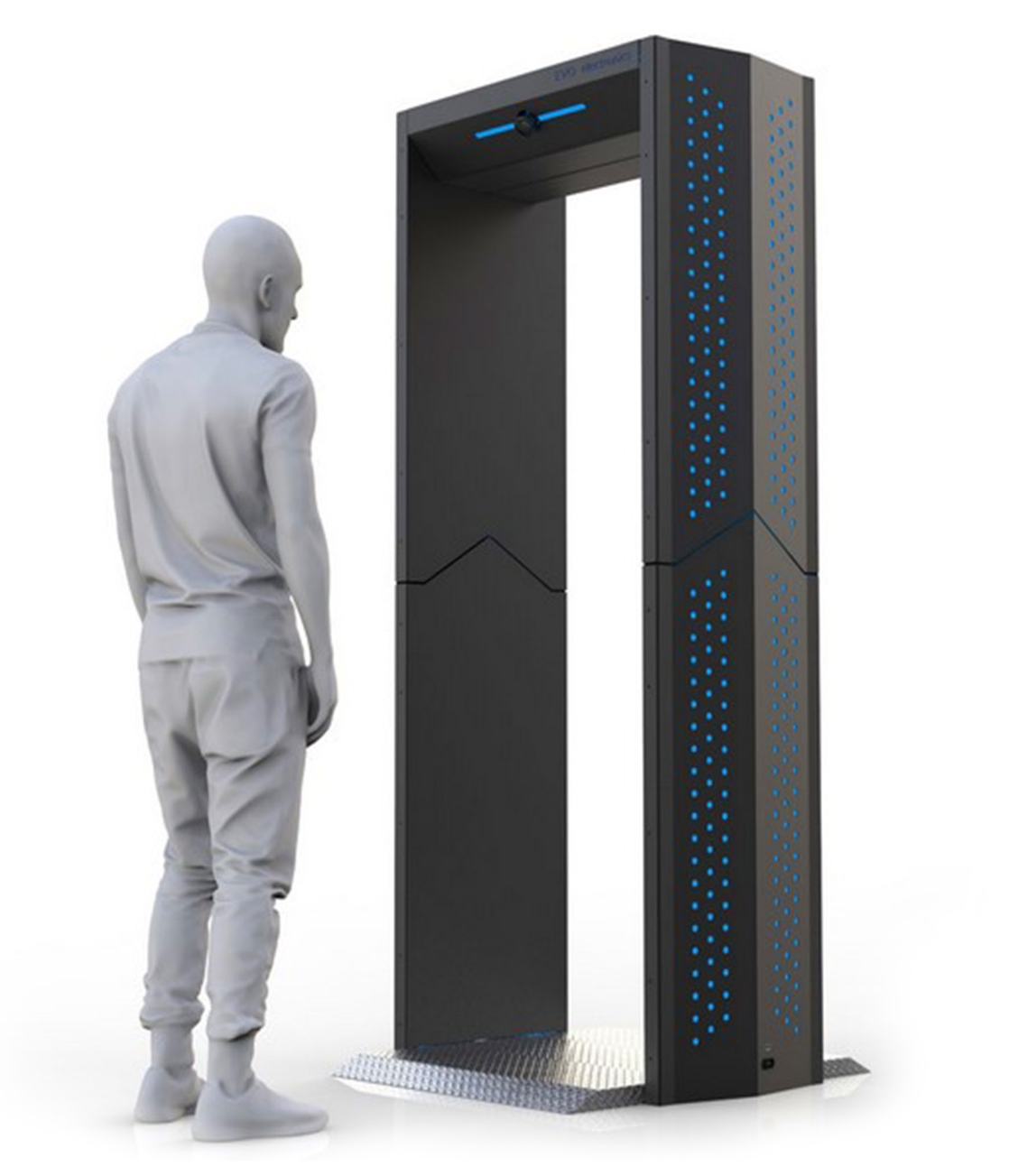 Тепловизионное изображение
Сенсор	a-Si Microbolometer
Максимальное разрешение	640x480
Шаг пикселя	17 мкм
Спектральный диапазон	От 8 до 14 мкм
Объектив (фокусное расстояние)	11 мм
Угол обзора 	52°х40°
Минимальная дистанция фокусировки 	0.4 м
Смарт-функции
Выдача сигнала на СКУД 	опционально
Распознавание отсутствия маски	опционально
Распознавание лиц	до 1000 лиц в базе данных
(опционально)
Измерение температуры
Обнаружение исключений температуры	В реальном времени
Тревога температуры	Регулируемая
Диапазон измерений	от 30 до 60°С
Интерфейсы
Сетевой интерфейс	1, RJ45 auto 10/100M
USB 2.0	1
«Vision+» (при наличии системы распознавания лиц)	опционально
Основные характеристики
Потребляемая мощность	Не более 60 Вт.
Уровень защиты	IP44 (IP54*****)
Масса	100 кг
Размер без упаковки	2320х920х930
4	Рамка для дистанционного скрининга температуры STAY SAFE FRAME